Trường THPT Số 2 Tuy Phước            Giáo viên: Võ Thị Cẩm Hà         Môn: Tiếng Anh, Lớp 12         Bài 2: Out into The World         Bộ sách: Tiếng Anh 12 I- learn Smart World
WARM-UP
CROSSWORD
Work in groups. 
Take turns to choose a word. 
If you get the correct answer  1 point.
-    If the answer is wrong or you don’t have the answer  the chance is for other groups.
After 6 words you can answer the key word  5 points 
If the key word is incorrect  you are out of the game.
WARM-UP
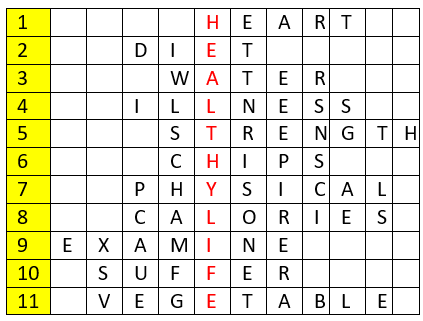 KEY WORD: (11 letters)

A way of living that helps you enjoy more aspects of your life.
WARM-UP
Question 1
Eating too much fat can cause __________ diseases.
WARM-UP
Question 2
Go on a ______ means to begin a specific nutritional plan in an attempt to lose weight or achieve some other health benefits.
WARM-UP
Question 3
A clear liquid that has no color or taste when it is pure.
WARM-UP
Question 4
A disease or period of sickness affecting the body or mind.
WARM-UP
Question 5
The noun of ‘strong’
WARM-UP
Question 6
What is it?
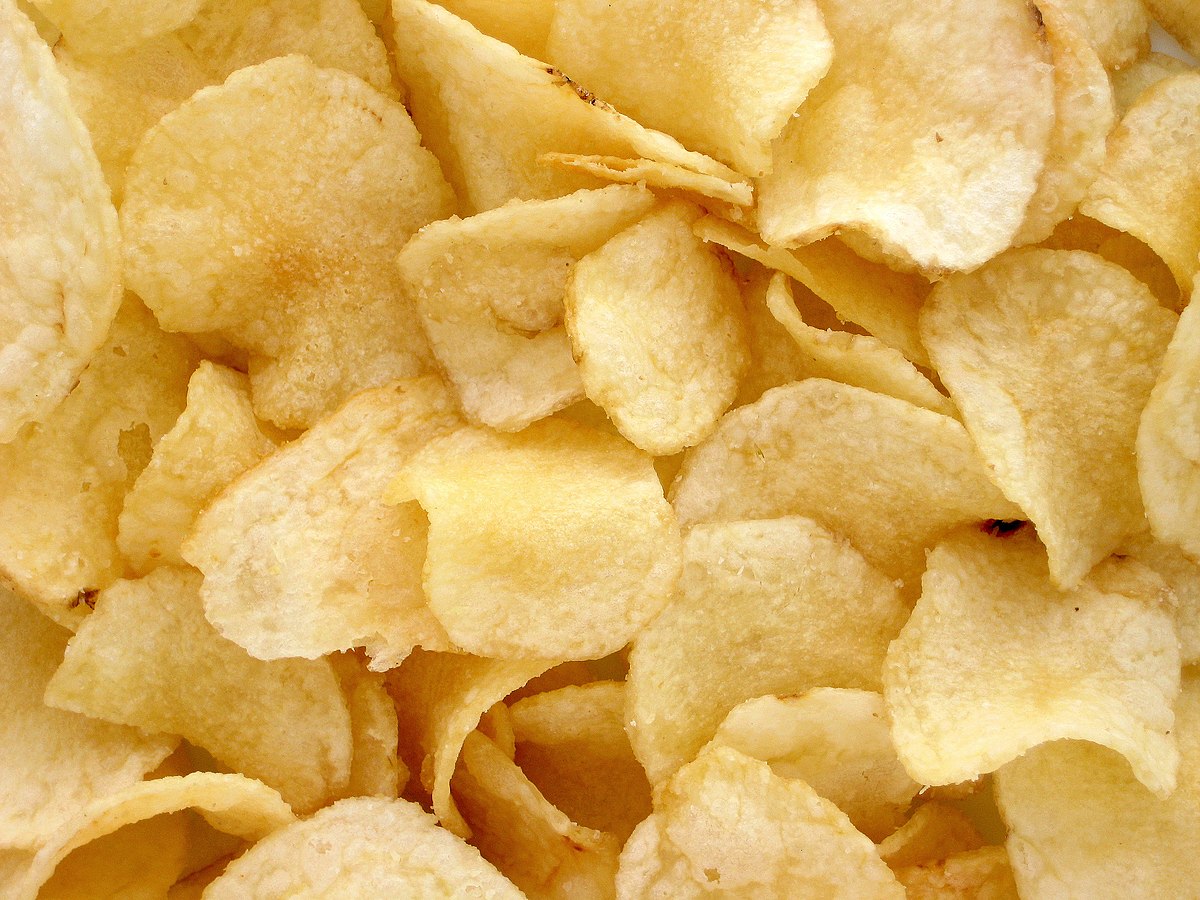 WARM-UP
Question 7
The subject P.E stands for __________ Education.
WARM-UP
Question 8
Doing exercises can burn out many __________.
WARM-UP
Question 9
To look at or consider a person or thing carefully to discover something about them.
WARM-UP
Question 10
Do you _________ from any allergies?
WARM-UP
Question 11
Eating enough _____________ and fruits is good for your digestive system.
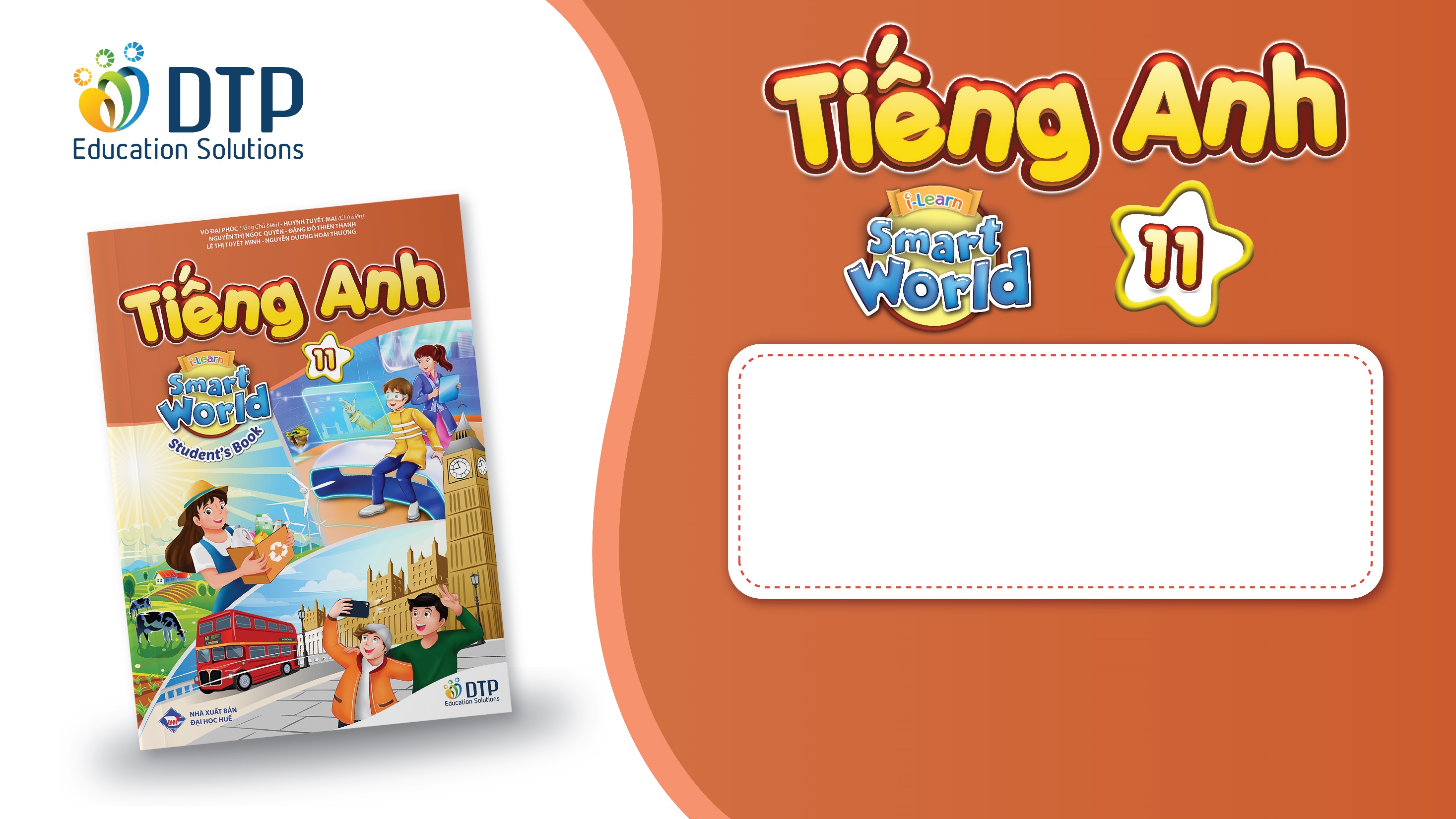 Unit 1: Health and Healthy Lifestyle
Lesson 1.1: Vocab & Reading
Pages: 4 & 5
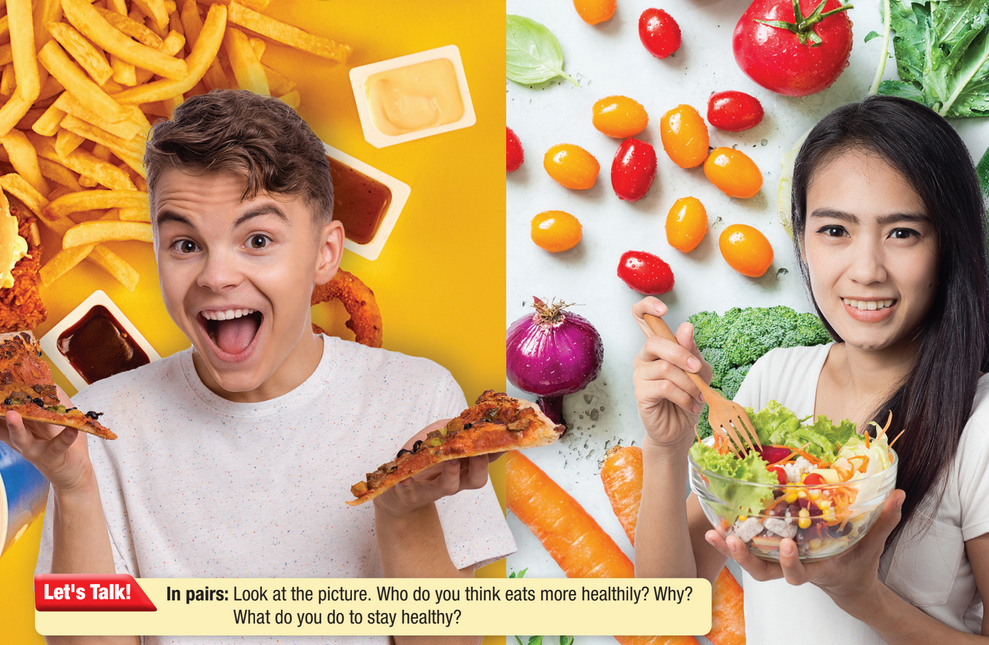 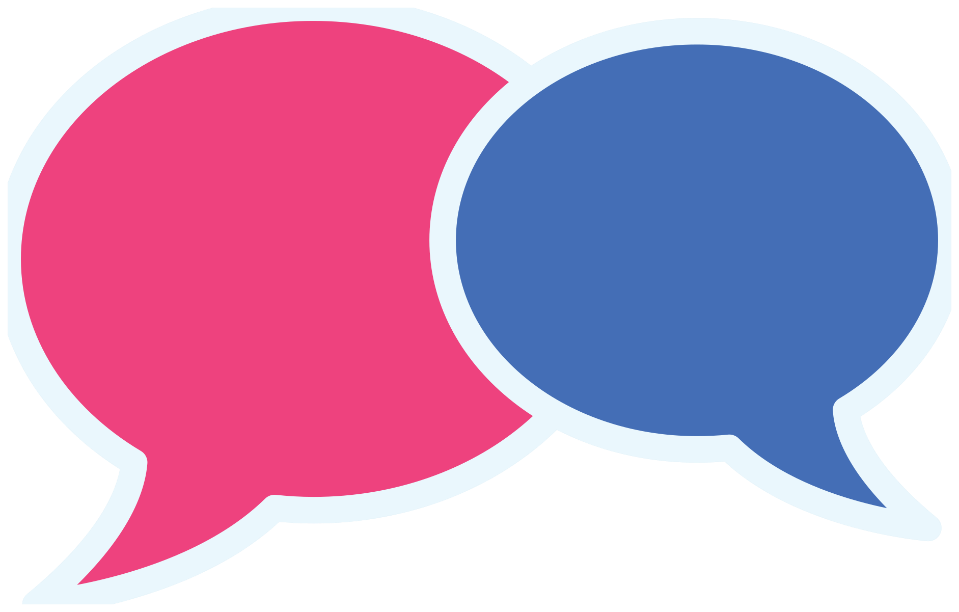 Work in pairs
1 What types of food are in the picture?
2 Who do you think eats more healthily? Why?
3 What do you do to stay healthy?
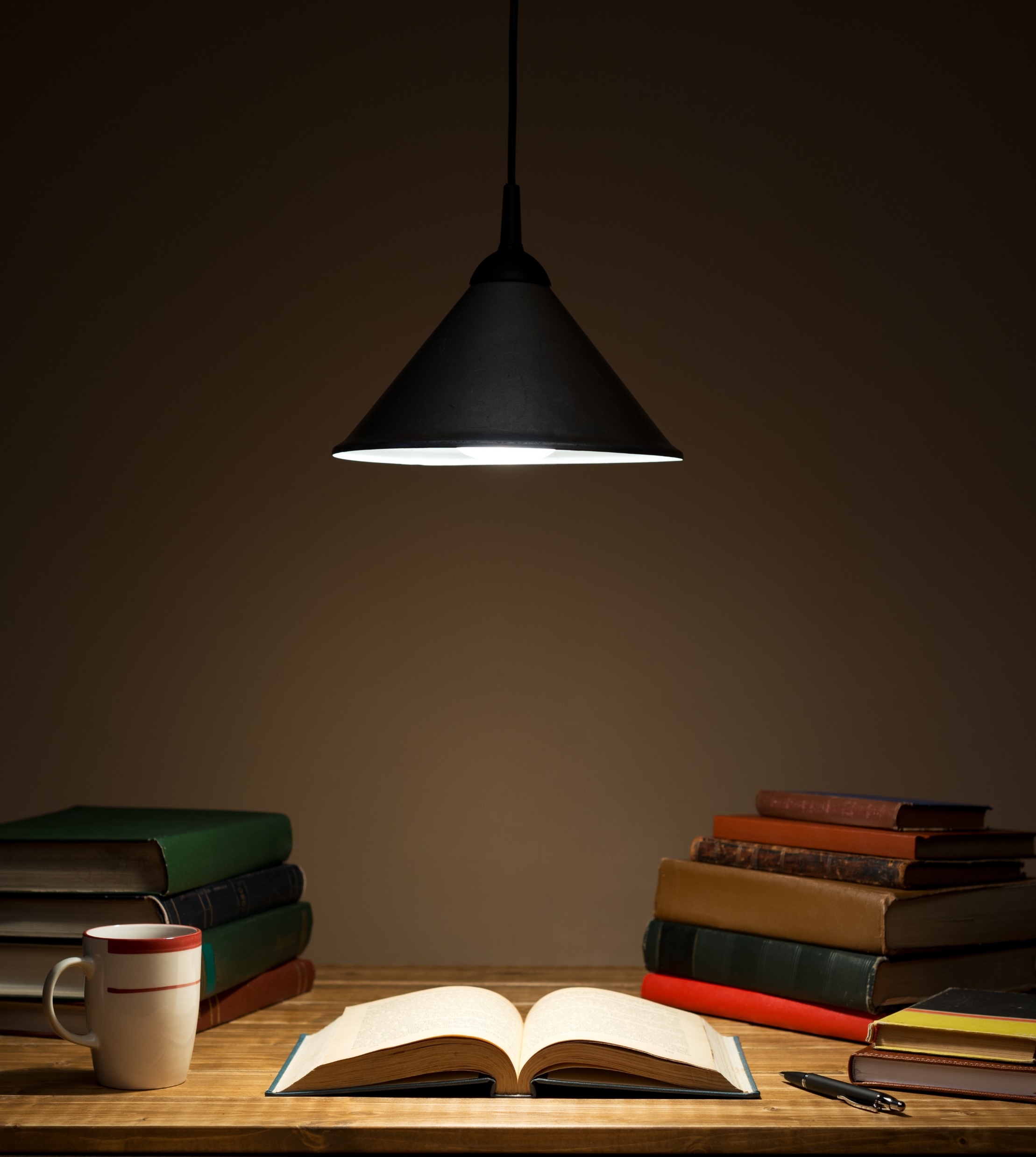 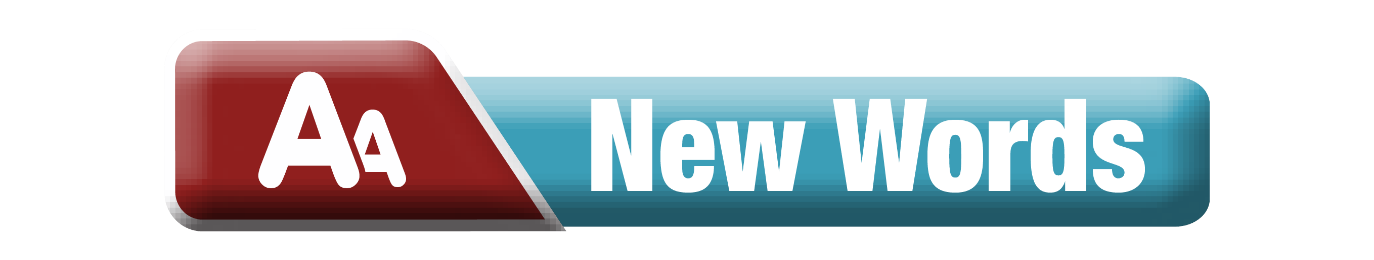 Vocabulary:
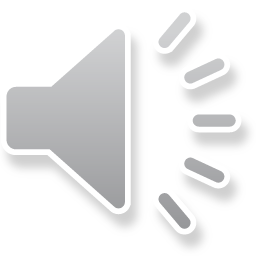 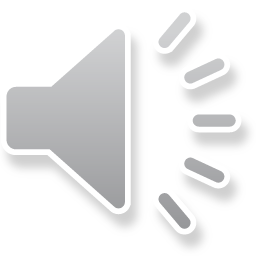 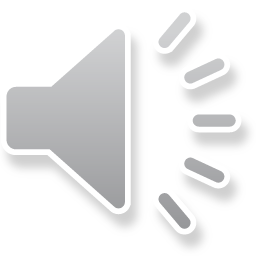 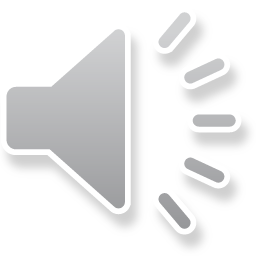 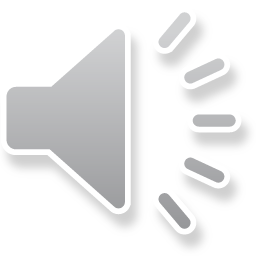 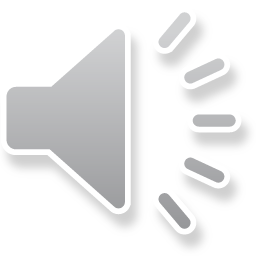 avoid (v) /əˈvɔɪd/ tránh
limit (v) /ˈlɪmɪt/ hạn chế, giới hạn
protein (n) /ˈproʊtiːn/ chất đạm
dairy (adj) /ˈderi/ làm từ sữa
processed (adj) /ˈprɑːsest/ đã qua chế biến
carbohydrates (n) /ˌkɑːrboʊˈhaɪdreɪt/ chất đường bột
[Speaker Notes: GV click vào từng cụm nghe âm thanh]
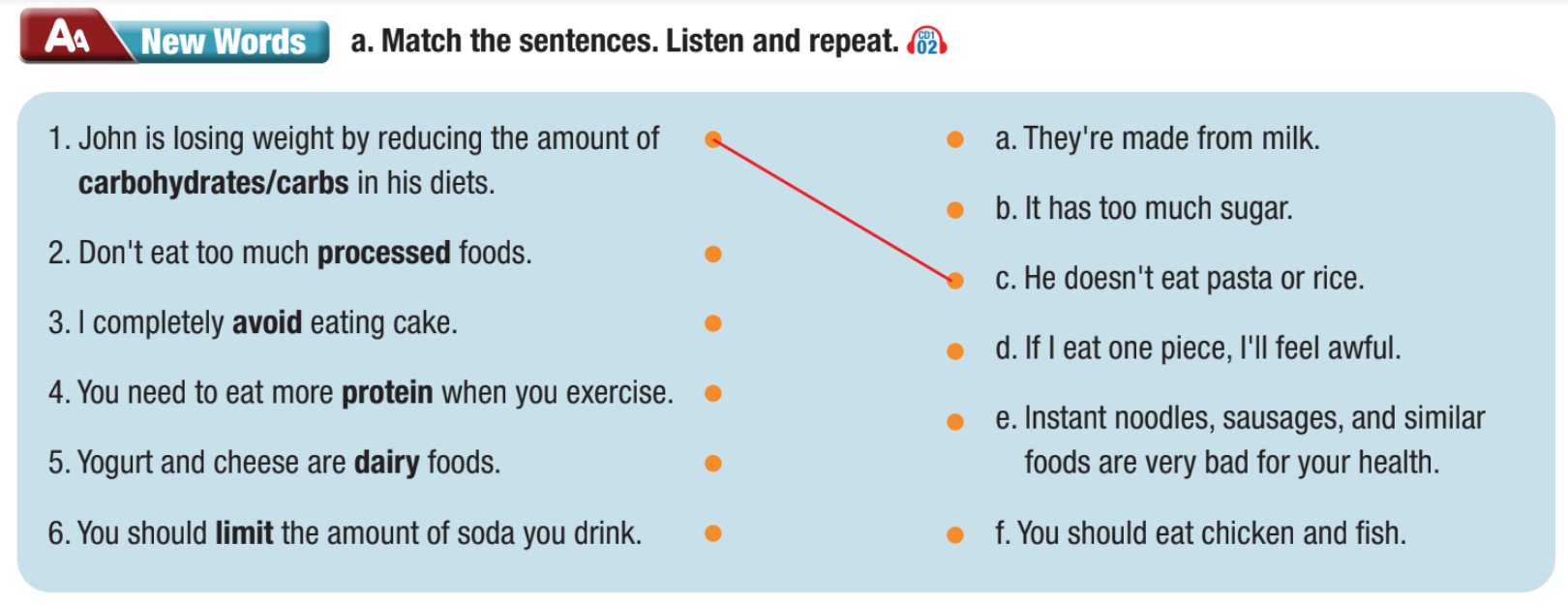 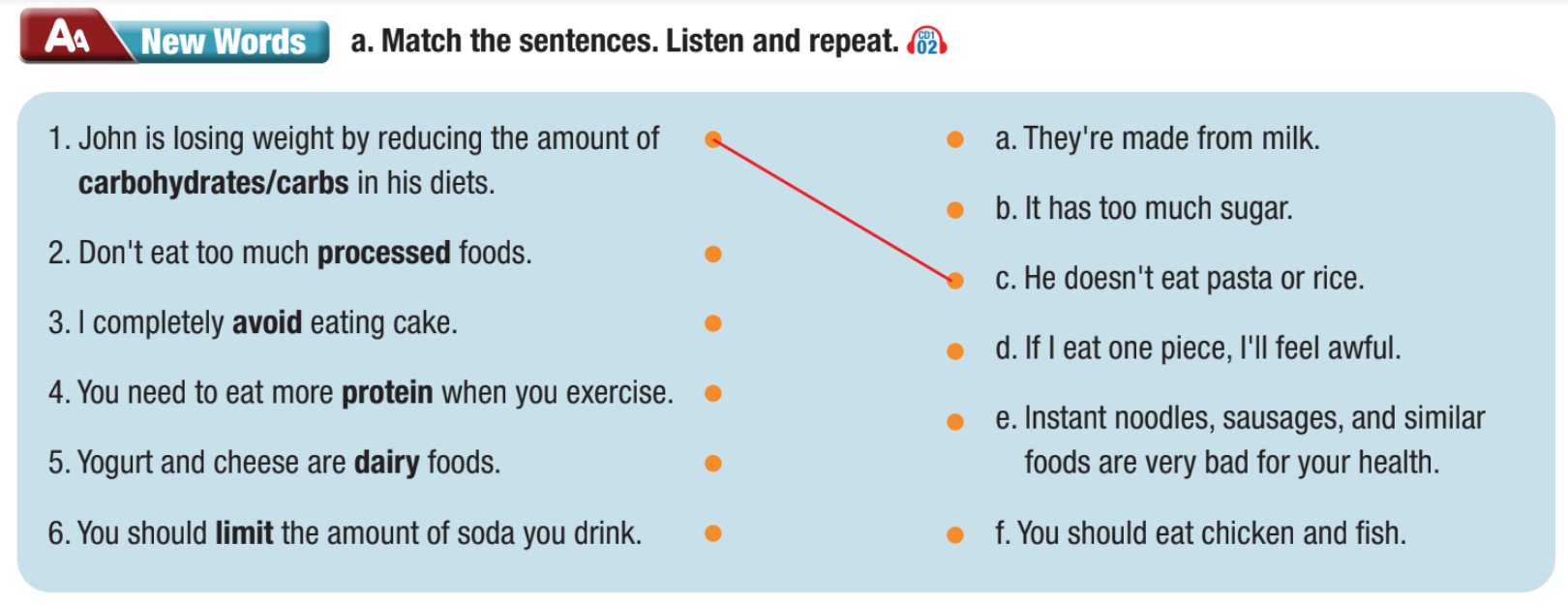 Work in pairs
b. Talk about which foods you limit or avoid eating. Why?
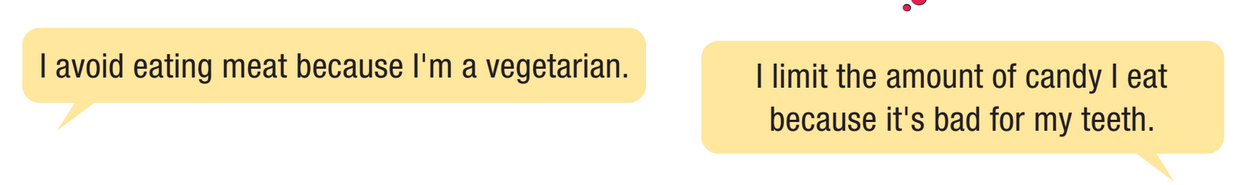 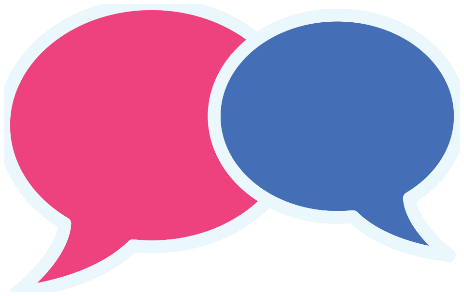 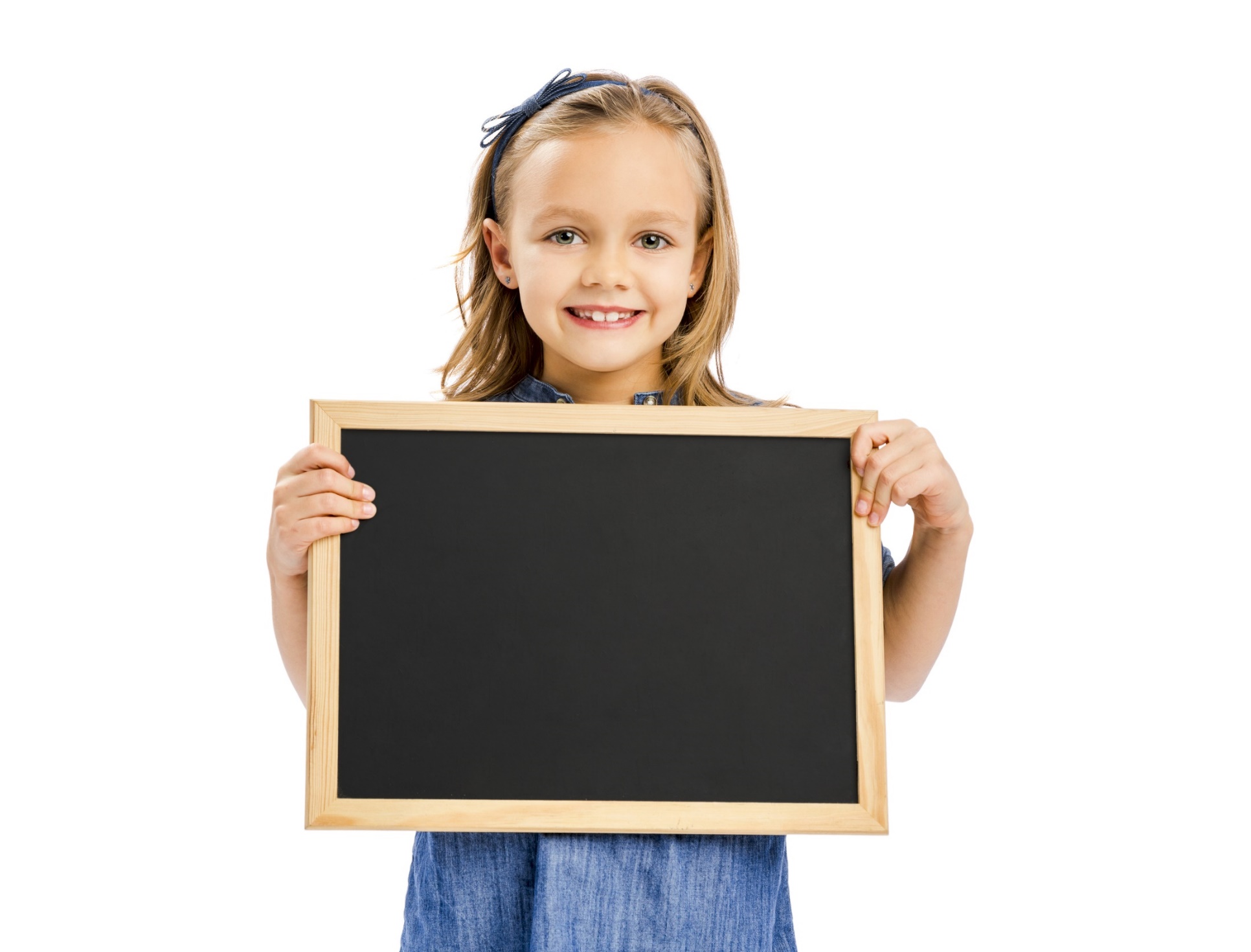 Reading
Pre - reading
Read the instruction quickly. Underline the key words.
What are we going to do? 
Read and choose the best title.
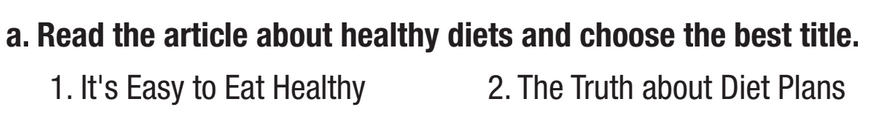 Skim the text. Underline the key words. Choose the best title.
While - reading
It’s Easy to Eat Healthy
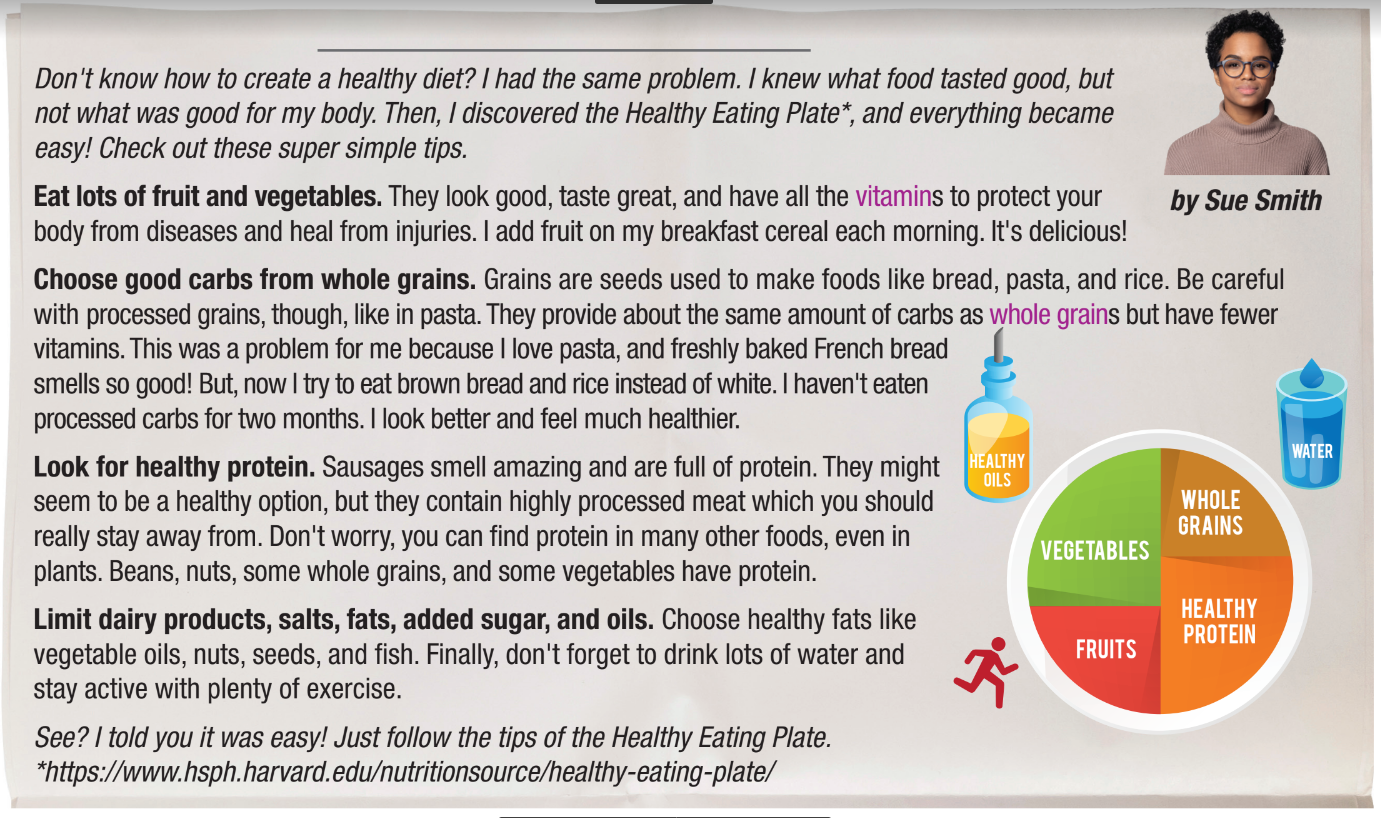 Pre - reading
Read the instruction quickly. Underline the key words.
What are we going to do? 
Read and circle the correct answers.
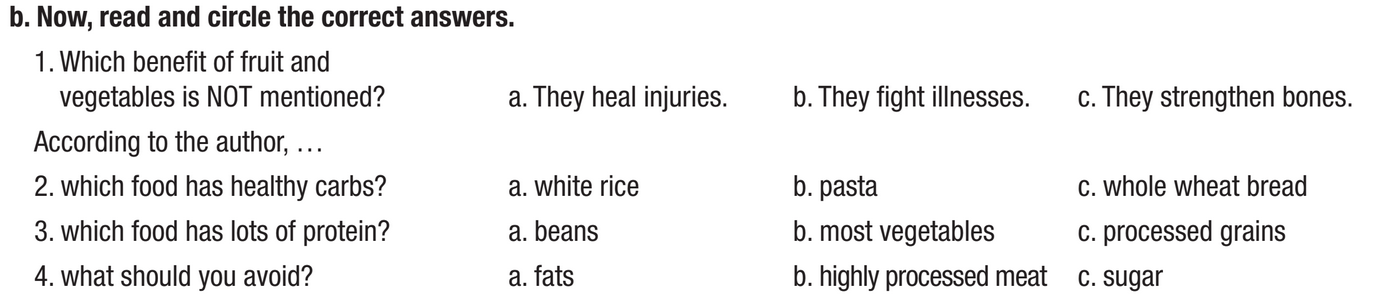 Pre - reading
Read the questions. Highlight the key words.
1. Which benefit of fruit and vegetables is NOT mentioned? 
They heal injuries.	b. They fight illnesses.	c. They strengthen bones.
 
2. Which food has healthy carbs? 
white rice		b. pasta			c. whole wheat bread 

3. Which food has lots of protein? 
beans			b. most vegetables	c. processed grains

4. What should you avoid? 
a. fats			b. highly processed meat	c. sugar
Pre - reading
Read the questions. Highlight the key words.
1. Which benefit of fruit and vegetables is NOT mentioned? 
They heal injuries.	b. They fight illnesses.	c. They strengthen bones.
 
2. Which food has healthy carbs? 
white rice		b. pasta			c. whole wheat bread 

3. Which food has lots of protein? 
beans			b. most vegetables	c. processed grains

4. What should you avoid? 
a. fats			b. highly processed meat	c. sugar
While - reading
Scan the text. Circle the answer.
1. Which benefit of fruit and vegetables is NOT mentioned? 
They heal injuries.	b. They fight illnesses.	c. They strengthen bones.
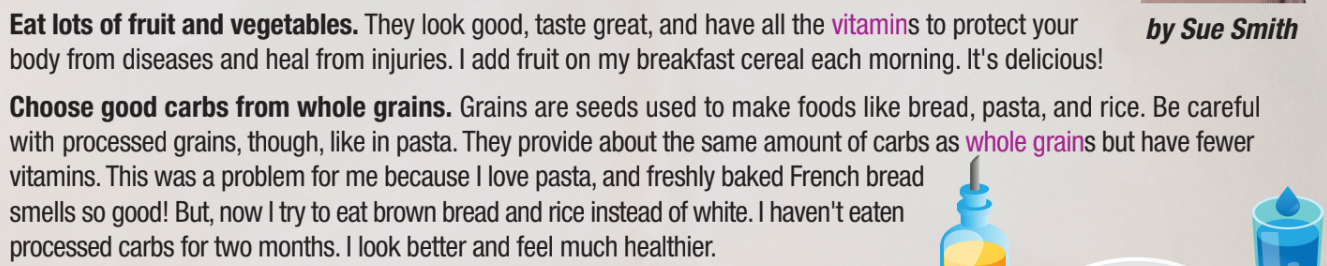 While - reading
Scan the text. Circle the answer.
2. Which food has healthy carbs? 
white rice		b. pasta			c. whole wheat bread
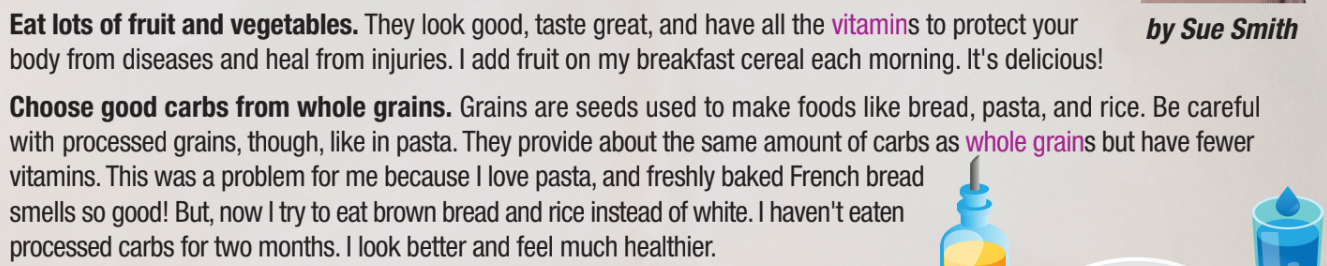 While - reading
Scan the text. Circle the answer.
3. Which food has lots of protein? 
beans			b. most vegetables	c. processed grains
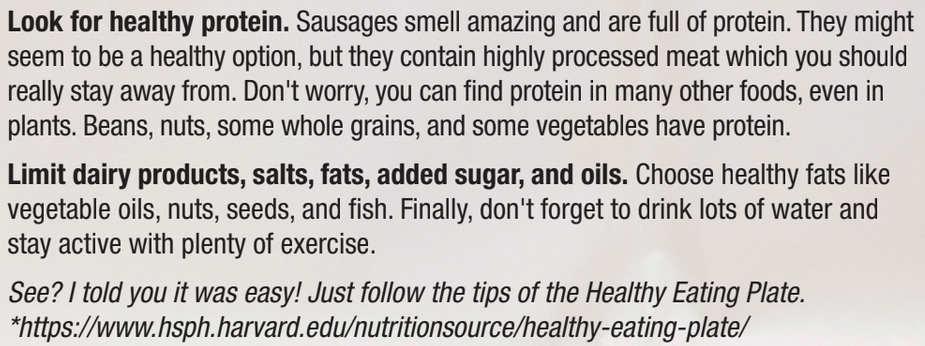 While - reading
Scan the text. Circle the answer.
4. What should you avoid? 
a. fats			b. highly processed meat	c. sugar
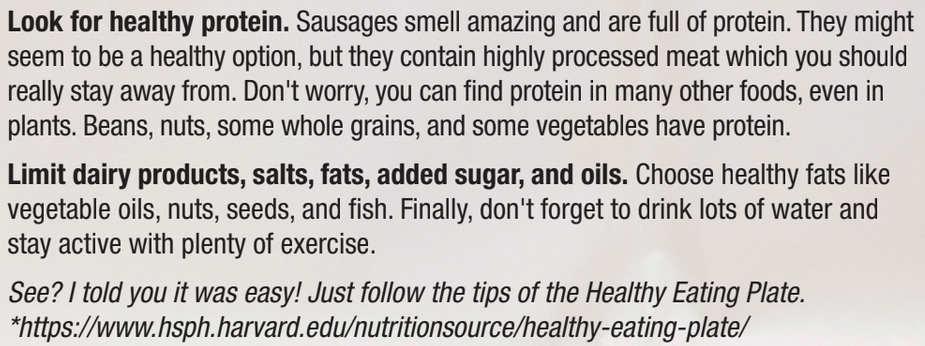 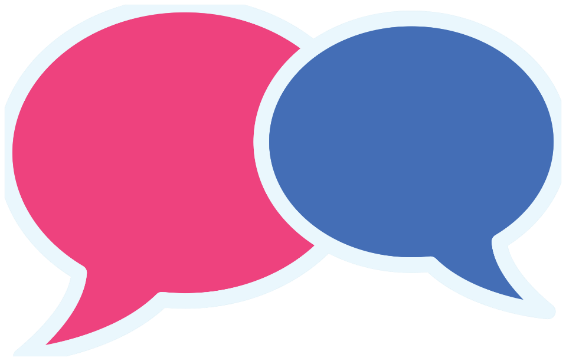 Post - reading
Work in pairs
How does your diet compare to the Healthy Eating Plate? What foods do you need to eat more or less?
I need to drink less soda.
I need to eat more vegetables.
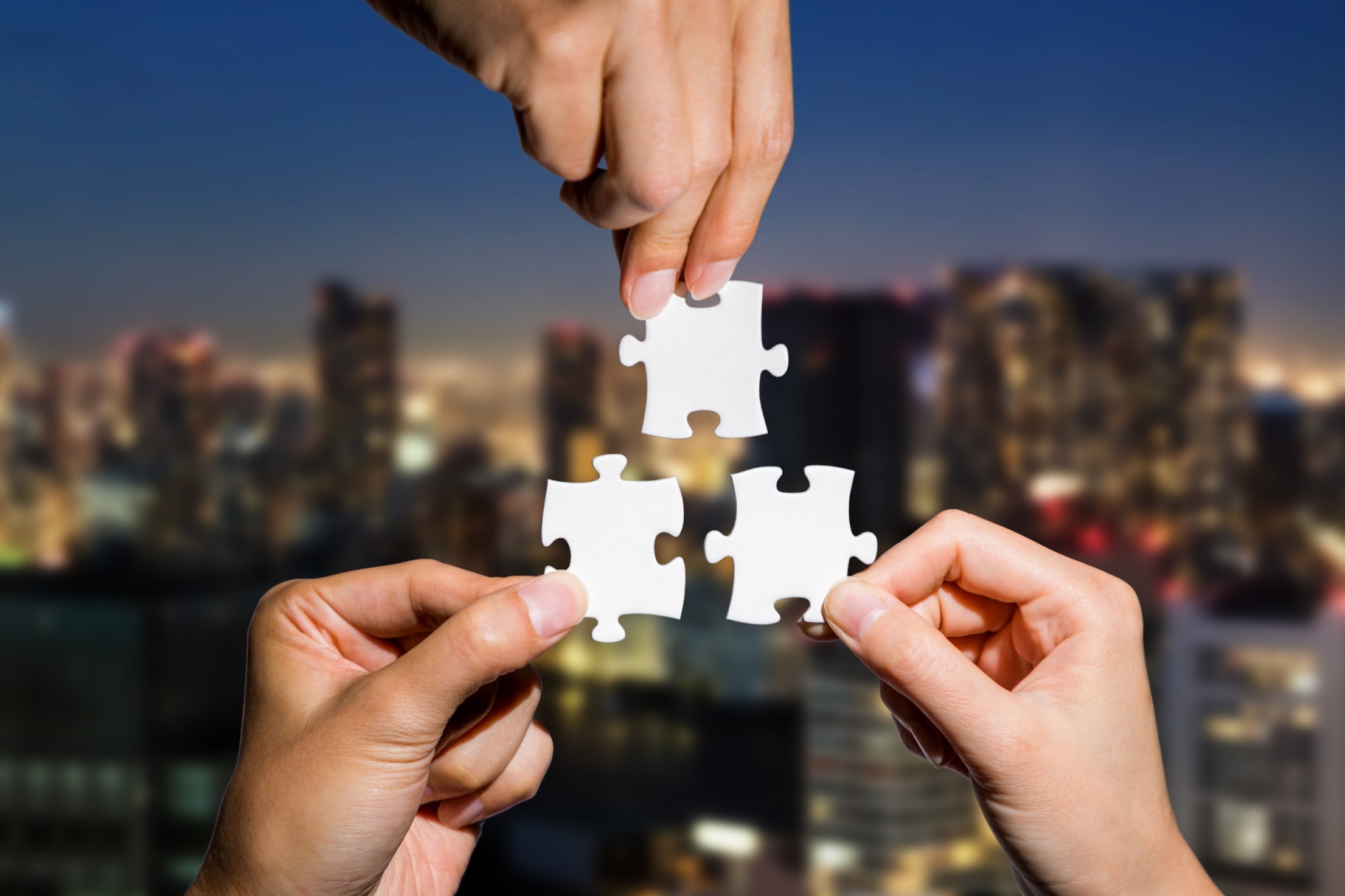 CONSOLIDATION
What foods do young people like to eat that are not good for your health?
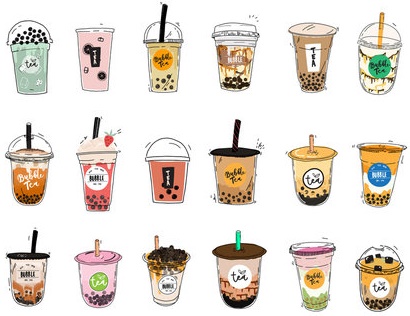 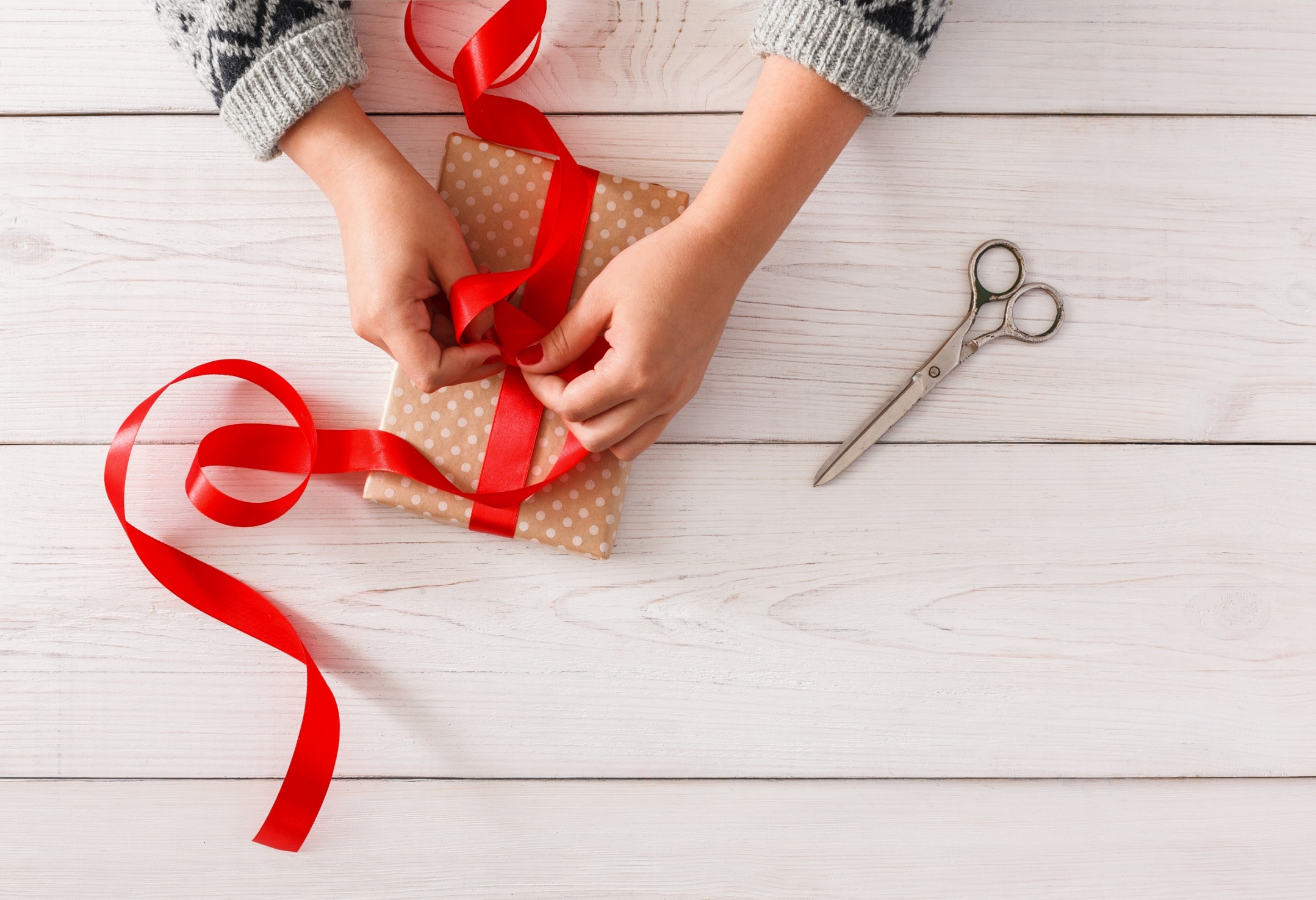 WRAP-UP
Today’s lesson
Vocabularies
avoid
limit
protein
dairy
processed
carbohydrates
Today’s lesson
Reading: 
-    Understanding instructions.
Skimming and scanning for general and specific information.
Speaking:
-    Talking about healthy diets.
Homework
Learn by hearts vocabularies and make sentences using them.
Do the exercises on pages 2 & 3 WB.
Prepare the next lesson (Grammar pages 6 & 7 SB)
Play the consolidation games on www.eduhome.com.vn
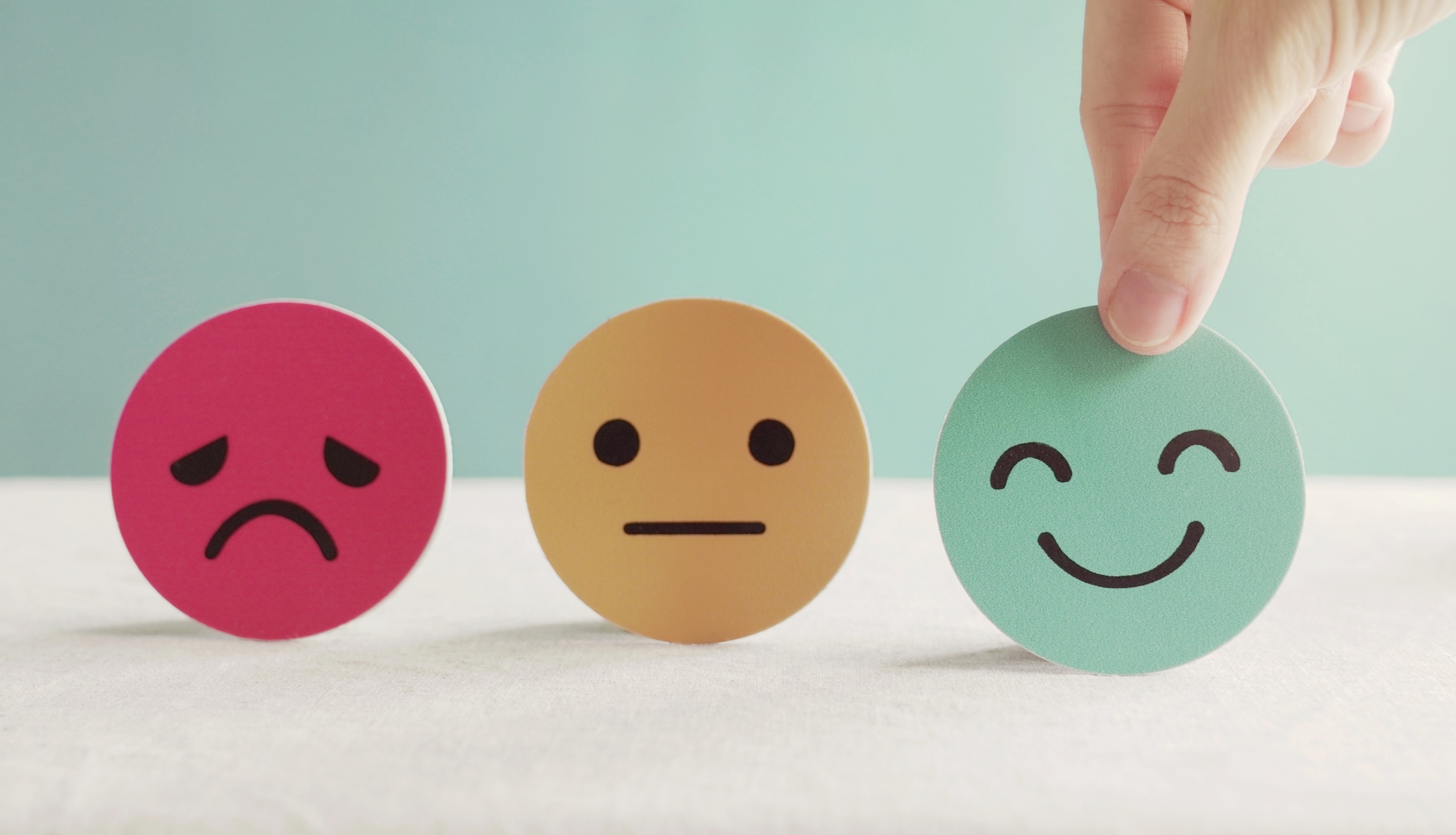 Lesson 3
Stay positive and have a nice day!